POWSZECHNA HISTORIA PRAWA - średniowieczne i wczesnonowożytne Niemcy
dr Jan Halberda
I RZESZA
„Polityka włoska” cesarzy niemieckich (962, Otto I). Separatyzm księstw plemiennych, terytorialnych. Sojusz/konflikt z Kościołem. Spór o inwestyturę. Przymus lenny. 
Silny partykularyzm terytorialny i stanowość. 
Dominacja prawa zwyczajowego. Działalność ustawodawcza słaba (ogólnoniemiecka).
Dominacja prawa zwyczajowego
Brak spisów oficjalnych prawa zwyczajowego. 
Powstawały spisy prywatne:
Zwierciadło Saskie, 
Zwierciadło Szwabskie.
3. Słaba działalność ustawodawcza.
ZWIERCIADŁO SASKIE – SACHSENSPIEGEL
1220-1235, Eike von Repkov (ławnik sądowy, rycerz), 
http://www.sachsenspiegel-online.de/cms/ 

Zbiór prywatny. 

Po łacinie, 
potem tłumaczona na niemiecki, 
potem na języki krajów ościennych. 

Prawo zwyczajowe Wschodniej Saksonii, pewne wpływy ustaw cesarskich i prawa kanonicznego.
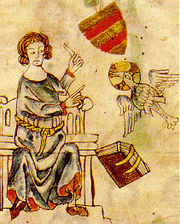 ZWIERCIADŁO SASKIE – SACHSENSPIEGEL
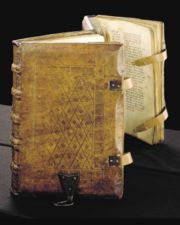 Prawo ziemskie (Landrecht), 
prawo lenne (Lehnrecht) 

Teza o wyższości władzy cesarskiej nad papieską (zakaz wyklęcia cesarza, zakaz stanowienia prawa sprzecznego z prawem ziemskim/lennym; brak legitimatio per subsequens matrimonium) –>>> potępienie w 1375 r. 
Znaczne wpływy Landrechtu za granicą, m.in. w Polsce (1535 – oficjalny zbiór prawa); tłumaczenia – np. na polski (Konrada z Opola, Konrada z Sandomierza)
ZWIERCIADŁO SASKIE - TEKSTY
II.71.2 Nie wolno nosić miecza w zamkach ani w miastach ani wsiach, we wszystkich w których są pokoje i noclegi. 
II.16.5 Gdy człowiek zostanie zraniony w nos, oczy, język, uszy i narządy płciowe i trzeba mu będzie dać odszkodowanie, to należy mu zapłacić karę w wysokości połowy główszczyzny. 
II.16.2 Gdy kto innego człowieka okaleczy albo rani, a będzie to udowodnione pojedynkiem sądowym, zostanie ukarany śmiercią.
ZWIERCIADŁO SASKIE - TEKSTY
62.1 Nikogo nie można zmusić do popierania skargi, której nie wniósł. Każdy może zamilczeć o swej szkodzie, jak długo zechce. 
66.1 Gdy się człowieka  pojmie na gorącym uczynku, trzeba go tak, jak się go ujęło przeprowadzić przed sąd, a oskarżyciel powinien mu udowodnić winę samosiódm.
ZWIERCIADŁO SZWABSKIE
Koniec XIII w., autorem był duchowny,
Zbiór prywatny, 
Prawo zwyczajowe południowych Niemiec, pewne wpływy prawa kanonicznego i rzymskiego, 
Teza o wyższości władzy duchownej nad świecką,
Wpływy w Rzeszy i za granicą.
PRAWO MIEJSKIE
Źródła prawa:
- Akty lokacyjne i przywileje lokacyjne, 
[od XIII w. system filialny]
Pouczenia prawne, 
Ortyle, prejudykaty, http://www.staropolska.pl/sredniowiecze/varia/Ortyle.html
Wilkierze,
Statuty miejskie (zbiory oficjalne ), 
Zbiory prywatne (np. Weichbild Saski).
RECEPCJA PRAWA RZYMSKIEGO
Wymiar ogólnoeuropejski zjawiska, ale szczególna intensywność w Rzeszy. 
Przyczyny materialne i formalne. 
Recepcja wczesna (od XIII w.) i recepcja właściwa (od II poł. XV w.).
1. DLACZEGO PRAWO RZYMSKIE?
PRZYCZYNY MATERIALNE:
- Rozwój gospodarki towarowo-pieniężnej, nowe wymogi obrotu (miasta), 
- Usankcjonowanie stosunków feudalnych (kolonat), 
- Likwidacja partykularyzmów.
- Likwidacja luk w prawie.
2. DLACZEGO PRAWO RZYMSKIE?
PRZYCZYNY FORMALNE:

			
			- Koncepcja TRANSLATIO IMPERII.
			- Prawo rzymskie to prawo cesarskie.
			- Legenda cesarza Lotara III – 1135 r. / 							XVI w.
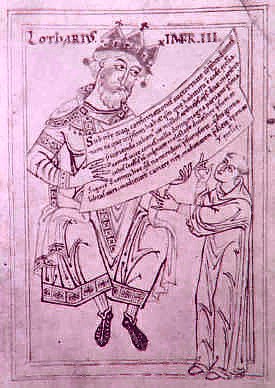 WCZESNA RECEPCJA
Od XIII w. 
Za pośrednictwem kanonistyki
Polityka włoska cesarzy, translatio imperii, związek prawa rzymskiego z ideą cesarstwa (teoria)
Wpływy kształcenia uniwersyteckiego we Włoszech
Związki z glosatorami („promulgacja ustaw”)
1.WŁAŚCIWA RECEPCJA
Sąd Kameralny Rzeszy (REICHSKAMMERGERICHT)
1495 (Maksymilian, sejm w Wormacji, pokój wieczysty)
Jedyny wspólny dla całej rzeszy organ sądowy w/s cywilnych. 
Podstawa wyrokowania: ustawy Rzeszy, prawa partykularne, a w razie luk – prawo powszechne (czyli rzymskie). Ułatwienia dowodowe dla prawa rzymskiego. 
Właściwość: w I instancji (złamanie pokoju, odmowa sprawiedliwości) i w II instancji (apelacje). 
Skład sędziowski:  16 asesorów, połowa to szlachta, połowa to doktorzy prawa.
2. WŁAŚCIWA RECEPCJA
Działalność fakultetów prawnych. 
Zwyczaj przesyłania przez sąd akt sprawy na wydział prawa (Aktenversendung).
Opinie uczonych jurystów (communis opinio doctorum) udzielane były na podstawie praw uczonych: rzymskiego / kanonicznego. 
Opinie stanowiły podstawę wyroku.
AKTENVERSENDUNG
CAROLINA. 105. Konieczne dalej należy mieć na względzie, że jeśli w poniższych artykułach wyjaśniono niedokładnie lub niezrozumiale kryminalne kary w przypadku rzeczywistych kryminalnych przestępstw lub oskarżeń, to sądy powinny zwracać się po wskazówki do znawców prawa w kwestii tego, w jaki sposób zastosować i interpretować najbardziej prawidłowo nasze cesarskie prawo i niniejszy nasz kodeks we wszystkich nieprzewidzianych i niezrozumiałych przypadkach i podjąć odpowiednio do tego swoje rozstrzygnięcie. W … kodeksie nie mogą być wymienione i opisane wszystkie nieprzewidziane przypadki sądowych rozstrzygnięć i kar.
PRZEDMIOT RECEPCJI: KTÓRE PRAWO?
Prawo rzymskie w formie i treści przekazanej przez glosatorów i komentatorów. 
Wykorzystywanie siatki pojęć. 
Zapożyczanie konstrukcji prawnych. 
Przystosowywanie wzorów romanistycznych do współczesnych potrzeb, uzasadnienie w starych normach dla aktualnej praktyki  usus modernus pandectarum (XVII w.).
1. USTAWODAWSTWO OGÓLNONIEMIECKIE - LANDFRYDY
ZAKAZ WYMIERZANIA SPRAWIEDLIWOŚCI NA WŁASNĄ RĘKĘ, ZAKAZ PROWADZENIA WOJEN PRYWATNYCH. 

16. Na mocy władzy cesarskiej prosimy także i rozkazujemy książętom, szlachcie, wolnym i służebnym panom, żeby oni ścigali rabusiów, rozbójników, złodziei, fałszerzy monet i tych którzy im udzielają schronienia. (1179)
5. Kto przeciwko zarządzonemu pokojowi drugiego zabije, powinno mu się ściąć głowę. Kto kogo rani, utraci rękę. (1224)
9. Kto kogo innego skrycie zabije – co nazywa się morderstwem – powinien być ukarany przez łamanie kołem. (1224)
2.USTAWODAWSTWO OGÓLNONIEMIECKIE - LANDFRYDY
7. Jeśli ktoś zostanie schwytany na popełnieniu czynu zabójstwa lub zranienia i twierdzi, że uczynił to w obronie swego życia, powinien się on oczyścić wraz z poczciwymi i wypróbowanymi ludźmi siódmą ręką, chyba, że przyjaciel zabitego lub zranionego chciałby udowodnić [winę] w przepisany sposób w drodze pojedynku.(1179)
13. Jeśli podróżujący konno staje przed koniecznością nakarmienia swego wierzchowca, wolno mu sierpem lub nożem nażąć tyle zboża, ile potrzeba by pozwolić swemu koniowi nabrać sił w drodze; ale nie wolno mu stamtąd ze zboża nic zabrać; nie powinien on ścinać trawy, przeciwnie wolno mu samego konia na łące wystarczająco popaść. Kto postąpi inaczej winien jest złamania pokoju. (1179)
USTAWODAWSTWO OGÓLNONIEMIECKIE - CAROLINA
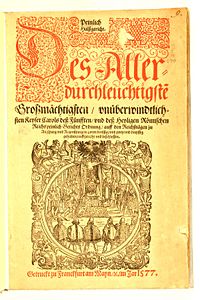 Constitutio Criminalis Carolina.
Sejm Rzeszy z 1532 r. 
cesarz Karol V.
Jan von Schwarzenberg. 
Klauzula salwatoryjna.
219 artykułów – prawo karne i proces karny (inkwizycyjny).
USTAWODAWSTWO OGÓLNONIEMIECKIE - CAROLINA
Źródła: średniowieczny dorobek prawa karnego włoskiego, ordynacja okołogardłowa dla Bambergu (1507) - Halsgerichtsordnung

Wpływ na: ordynacja karna dla Styrii (1574), ord.sąd. dla Austrii Dolnej (1656), francuski ordonans o postępowaniu karnym (1670), ustawa karna dla Czech, Moraw i Śląska (1707), kantony szwajcarskie, Mediolan, obce wojska we Francji, sądy miejskie w Polsce
Prawo materialne
Publiczny charakter kary (zniosła kary kompozycyjne), 
Wina jako podstawa odpowiedzialności karnej (rozróżnienie dolus od culpa, kazuist. lekkomyślność i niedbalstwo, brak karalności chorych umysłowo, brak kary śmierci dla nieletnich, abstrakc. obrona konieczna i usiłowanie, kazuist. vis maior – kradzież z biedy), 
Materialna  definicja przestępstwa, katalog przestępstw.
Prawo procesowe
Publicznoprawne ściganie przestępstw, 
Zmierzanie do prawdy materialnej (tortury, zasada legalnej teorii dowodowej), 
Eliminacja ordaliów, nowe środki dowodowe (przyznanie, świadkowie).
1. CAROLINA – TEKSTY
6. Gdy ktoś w powszechnym przekonaniu albo z innej wiarygodnej poszlaki jest podejrzany o zbrodnię i w zgodzie z tym został zaaresztowany przez władze działające ex officio, zrazu nie będzie badany na torturach, chyba że, istnieje wiarygodnie ustalona prawnie, dostateczna i w konsekwencji stosowna poszlaka wskazująca na jego związek z rzeczoną zbrodnią, Nadto każdy sędzia w takich poważnych  przypadkach przed zbadaniem oskarżonego na torturach –winien w stopniu możliwym i zgodnie z charakterem i możliwościami każdej sprawy – przeprowadzić śledztwo i starannie zbadać, czy zbrodnia, o którą oskarżony jest podejrzewany i za takiego uważany w powszechnym mniemaniu, miała miejsce czy nie, tak jak to zostanie dalej wyjaśnione w tym naszym cesarskim prawie.
2. CAROLINA – TEKSTY
“W niniejszej powszechnej karnej ordynacji sądowej są przestępstwa najpospolitsze, które normalnie się zdarzają[…], jeżeli jednakże pewnien zły czyn, który ze względu na jego zło w pełni wydaje się zasługiwać na ściganie i karę, jednakże w niniejszej ustawie sądowej bądź wcale, bądź niedostatecznie jasno został wyrażony, polecamy co do tego, by […[ takowy zły uczynek, przez sąd karny wedle podobieństwa zawartych w niniejszej ordynacji zasad, każdorazowo tak samo rozstrzygnięty został.”
1. CAROLINA – TEKSTY
2a. KODEKS KARNY z 1997 r.
Art. 1 [Warunki odpowiedzialności] 
§ 1. Odpowiedzialności karnej podlega ten tylko, kto popełnia czyn zabroniony pod groźbą kary przez ustawę obowiązującą w czasie jego popełnienia. 
§ 2. Nie stanowi przestępstwa czyn zabroniony, którego społeczna szkodliwość jest znikoma. 
§ 3. Nie popełnia przestępstwa sprawca czynu zabronionego, jeżeli nie można mu przypisać winy w czasie czynu.
3. CAROLINA - TEKSTY
125. Którym udowodniono w złym zamiarze podpalenie, winni być ukarani śmiercią przez spalenie. 
137. Każdy morderca lub zabójca w przypadku gdy nie może przedłożyć uzasadnionego usprawiedliwienia, powinien być pozbawiony życia. Według zwyczaju niektórych okolic ponoszą oni jednakową karę łamania kołem zabójca działąjący nieumyślnie i z premedytacją., Gdy tymczasem powinno się przestrzegać różnicy między nimi, a mianowicie tak, żeby podążając za zwyczajem, umyślny i działający z rozmysłem morderca podlegał karze łamania kołem, podczas gdy drugi, zadający śmierć w zapalczywości i gniewie, podlegały karze śmierci przez ścięcie mieczem.
3a. KODEKS KARNY z 1997 r.
Art. 148 [Zabójstwo] 114)
§ 1. Kto zabija człowieka, podlega karze pozbawienia wolności na czas nie krótszy od lat 8, karze 25 lat pozbawienia wolności albo karze dożywotniego pozbawienia wolności. 
§ 2. Kto zabija człowieka: 1) ze szczególnym okrucieństwem,
2) w związku z wzięciem zakładnika, zgwałceniem albo rozbojem,
3) w wyniku motywacji zasługującej na szczególne potępienie,
4) z użyciem materiałów wybuchowych,
podlega karze pozbawienia wolności na czas nie krótszy od lat 12, karze 25 lat pozbawienia wolności albo karze dożywotniego pozbawienia wolności. 
§ 4. Kto zabija człowieka pod wpływem silnego wzburzenia usprawiedliwionego okolicznościami, podlega karze pozbawienia wolności od roku do lat 10.
4. CAROLINA - TEKSTY
139. Jeśli ktoś działając w prawej obronie koniecznej dla ratowania swojego ciała lub życia pozbawi życia tego, kto zmusił go do tej obrony koniecznej, to dlatego nie będzie on w niczym ponosił winy.
140. Jeśli kogoś napadnięto lub rzucono się na niego ze śmiertelną bronią lub narzędziem  … i napadnięty ulegając przemocy, nie może drogą ucieczki uchylić się od uszkodzenia ciała … to może on bezkarnie bronić swego ciała lub życia drogą prawnej obrony koniecznej.
4a. KODEKS KARNY z 1997 r.
Art. 25 [Obrona konieczna] 
§ 1. Nie popełnia przestępstwa, kto w obronie koniecznej odpiera bezpośredni, bezprawny zamach na jakiekolwiek dobro chronione prawem. 
§ 2. W razie przekroczenia granic obrony koniecznej, w szczególności gdy sprawca zastosował sposób obrony niewspółmierny do niebezpieczeństwa zamachu, sąd może zastosować nadzwyczajne złagodzenie kary, a nawet odstąpić od jej wymierzenia. 
§ 3.2) Nie podlega karze, kto przekracza granice obrony koniecznej pod wpływem strachu lub wzburzenia usprawiedliwionych okolicznościami zamachu. 
§ 4.3) Osoba, która w obronie koniecznej odpiera zamach na jakiekolwiek cudze dobro chronione prawem, chroniąc bezpieczeństwo lub porządek publiczny, korzysta z ochrony prawnej przewidzianej dla funkcjonariuszy publicznych. 
§ 5.4) Przepisu § 4 nie stosuje się, jeżeli czyn sprawcy zamachu skierowany przeciwko osobie odpierającej zamach godzi wyłącznie w cześć lub godność tej osoby.
5. CAROLINA - TEKSTY
166. Jeśli ktoś cierpiał z powodu biedy, on sam, jego żona i dzieci i był zmuszony ukraść coś z żywnościowych zapasów, przy tym taka kradzież była nieznaczna i wiadoma, to w takim przypadku sądy winny zwrócić się o radę do znawców prawa. 
179. Jeśli przestępstwo popełni ten, kto z powodu małoletniości  lub innej niemocy pozbawiony jest rozsądku, należy, jak postanowiono na końcu naszej ustawy, zasięgnąć rady znawców prawa o tym, jak postąpić odpowiednio do okoliczności sprawy i czy wolno wymierzyć karę.
5a. KODEKS KARNY z 1997 r.
Art. 26 [Stan wyższej konieczności] 
§ 1. Nie popełnia przestępstwa, kto działa w celu uchylenia bezpośredniego niebezpieczeństwa grożącego jakiemukolwiek dobru chronionemu prawem, jeżeli niebezpieczeństwa nie można inaczej uniknąć, a dobro poświęcone przedstawia wartość niższą od dobra ratowanego. 
§ 2. Nie popełnia przestępstwa także ten, kto, ratując dobro chronione prawem w warunkach określonych w § 1, poświęca dobro, które nie przedstawia wartości oczywiście wyższej od dobra ratowanego. 
§ 3. W razie przekroczenia granic stanu wyższej konieczności, sąd może zastosować nadzwyczajne złagodzenie kary, a nawet odstąpić od jej wymierzenia. 
§ 4. Przepisu § 2 nie stosuje się, jeżeli sprawca poświęca dobro, które ma szczególny obowiązek chronić nawet z narażeniem się na niebezpieczeństwo osobiste. 
§ 5. Przepisy § 1-3 stosuje się odpowiednio w wypadku, gdy z ciążących na sprawcy obowiązków tylko jeden może być spełniony.
6. CAROLINA - TEKSTY
178. Jeśli ktoś usiłowałby popełnić przestępstwo za pomocą takich czynności, które jawnie służyłyby dokonaniu przestępstwa, lecz jednakże wbrew jego  woli w dokonaniu tego przestępstwa przeszkodziłyby mu inne czynności, to za tę swą złą wolę, przejawiającą się w tych działaniach, powinien on  zostać ukarany uwzględniając okoliczności i charakter sprawy, w jednych przypadkach bardziej surowo niż w innych. Dlatego ławnicy winni zasięgnąć rady, czy podlega on karom cielesnym czy karze śmierci.
6a. KODEKS KARNY z 1997 r.
Art. 13 [Usiłowanie] 
§ 1. Odpowiada za usiłowanie, kto w zamiarze popełnienia czynu zabronionego swoim zachowaniem bezpośrednio zmierza do jego dokonania, które jednak nie następuje. 
§ 2. Usiłowanie zachodzi także wtedy, gdy sprawca nie uświadamia sobie, że dokonanie jest niemożliwe ze względu na brak przedmiotu nadającego się do popełnienia na nim czynu zabronionego lub ze względu na użycie środka nie nadającego się do popełnienia czynu zabronionego. 
Art. 14 [Karalność] 
§ 1. Sąd wymierza karę za usiłowanie w granicach zagrożenia przewidzianego dla danego przestępstwa. 
§ 2. W wypadku określonym w art. 13 § 2 sąd może zastosować nadzwyczajne złagodzenie kary, a nawet odstąpić od jej wymierzenia.
7. CAROLINA - TEKSTY
130. Podobnych złych przestępców należy dla większego odstraszania innych przed taką lub inną karą śmierci wlec na miejsce kaźni lub szarpać ciało rozżarzonymi szczypcami. 
192. O spaleniu żywcem… O odcięciu głowy mieczem… O ćwiartowaniu… O łamaniu kołem… O szubienicy… O utopieniu… O pogrzebaniu żywcem…
Za tydzień: